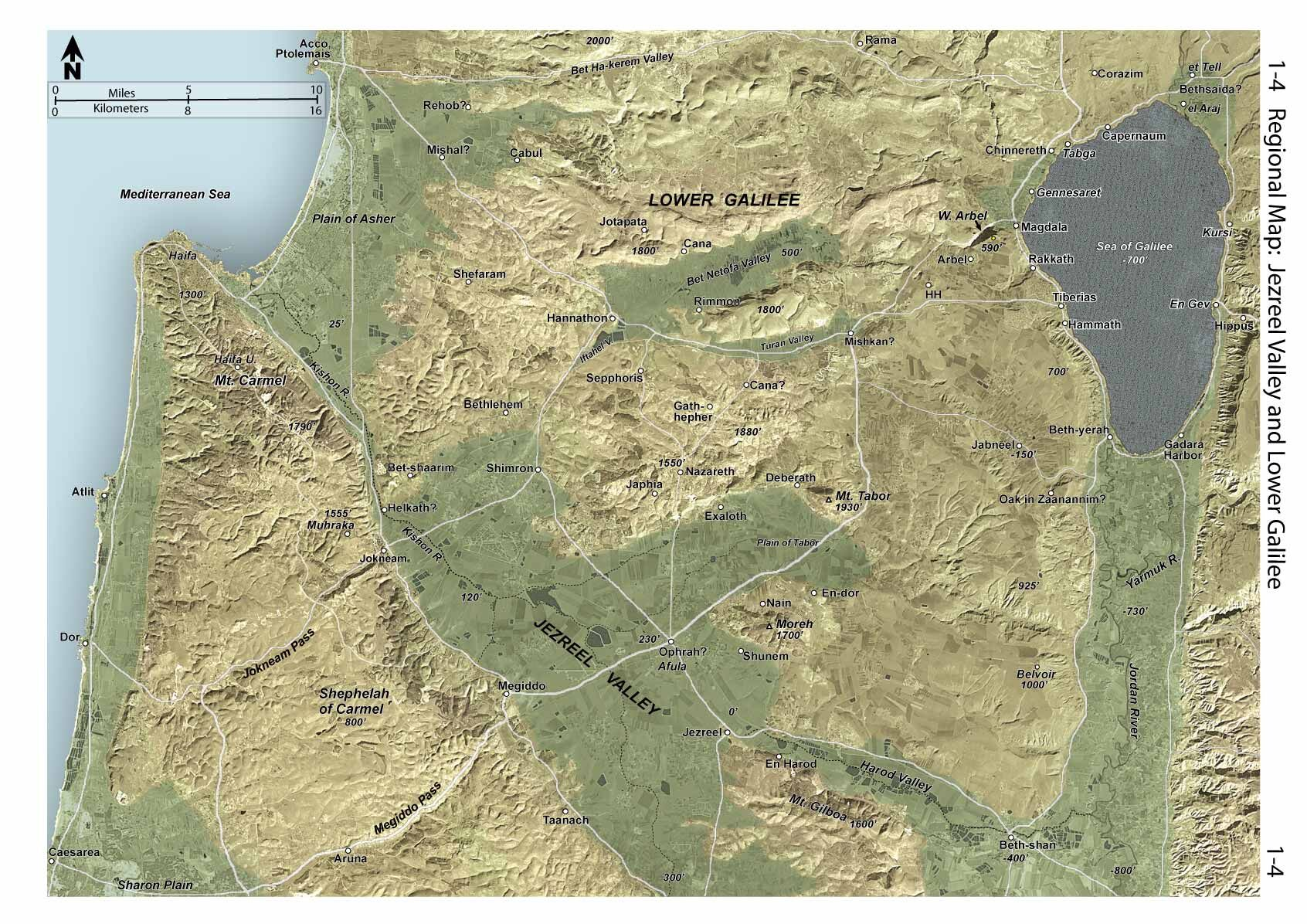 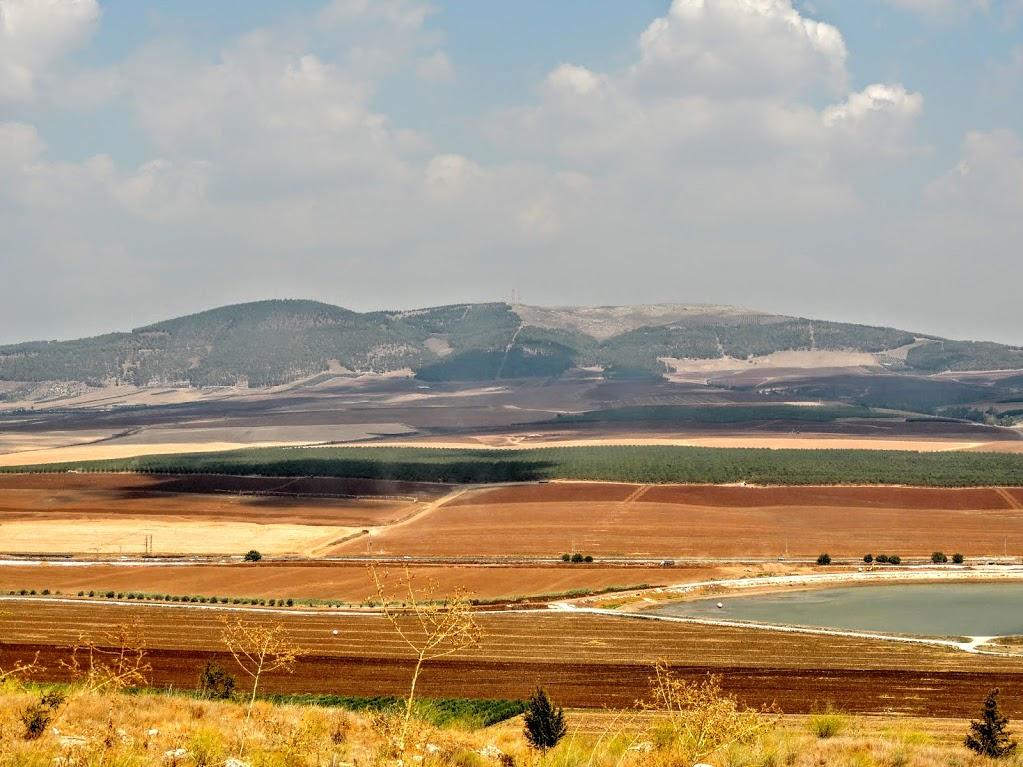 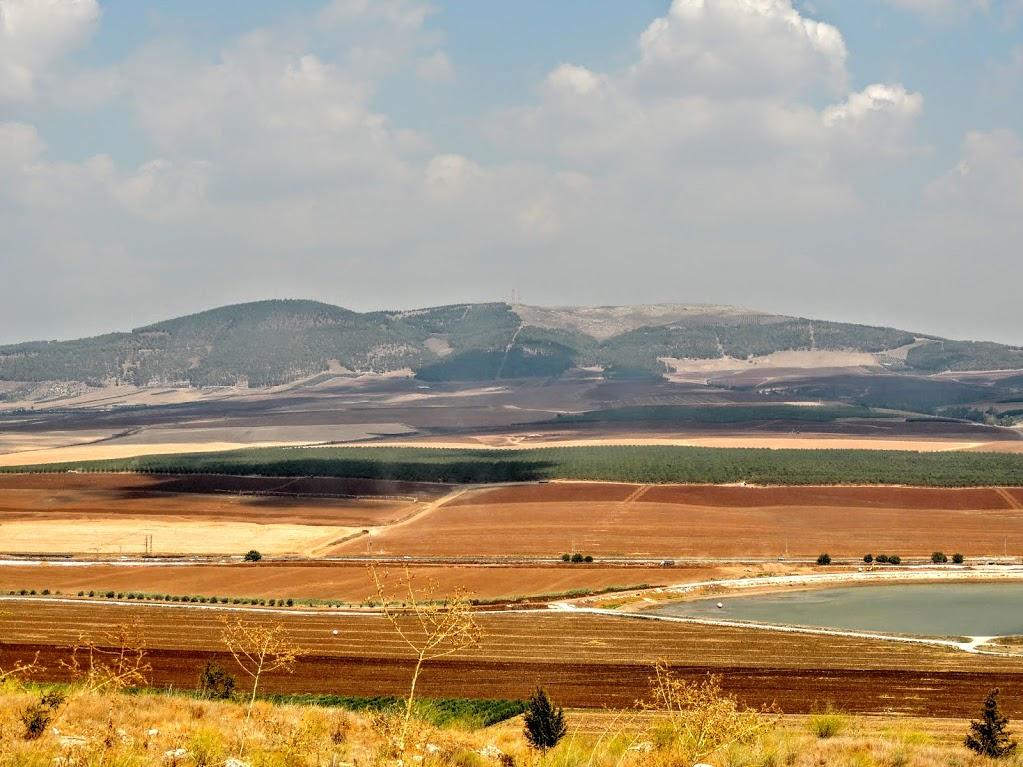 The Shunammite Woman
She recognized that life was about seeking opportunities to do good.
She recognized that life was about being a leader and getting things done.
She recognized that life was about keeping the right perspective.